ПУТИ РЕШЕНИЯ ПЕДАГОГИЧЕСКОЙ ПРОБЛЕМЫ

Применение современных педагогических технологий в образовательном  процессе, позволяющих разнообразить формы и средства обучения, повышать творческую активность  учащихся и эффективность обучения.
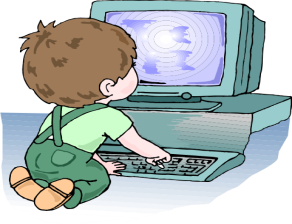 К таким технологиям можно отнести    информационно-игровые  технологии.
Проблема педагогической концепции: 
изучение влияния  дидактической  игры с мультимедийным сопровождением на эффективность обучения.
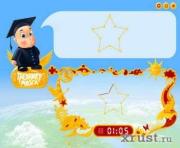 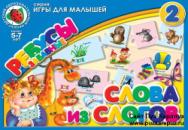 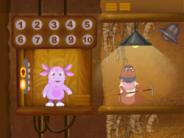 Цель исследования: 
теоретически обосновать и разработать уроки с применением дидактического материала, экспериментально проверить их эффективность
Мною создано и апробировано около 20 дидактических познавательных игр с мультимедийным сопровождением.
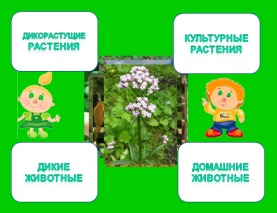 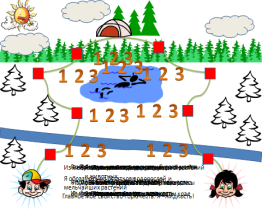 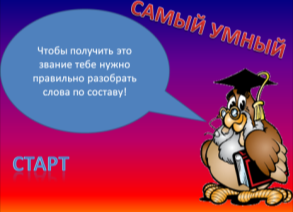 Среди них «Полезные ископаемые края», «Разнообразие живого мира края», «Самый умный» и др. 
Это игры на развитие речевого общения, познавательной функции речи, объёма и концентрации внимания, пространственно-образного и логического мышления и тд.
Активно использую их на уроках
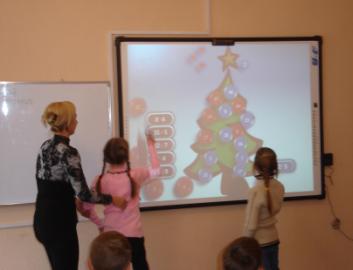 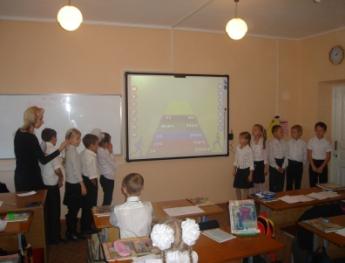 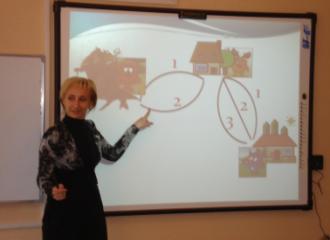 Сравнительный анализ предметной обученности
младших школьников 3-4 классов

КУБАНОВЕДЕНИЕ
Мои ученики  являются победителями и призёрами школьных и районных викторин по кубановедению. Победителями и призёрами школьных и районных научно-практических конференций.
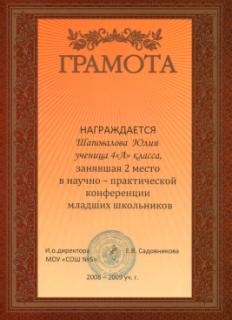 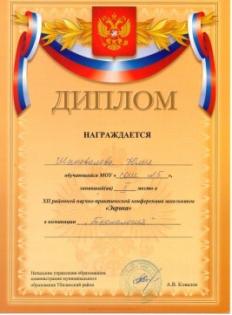 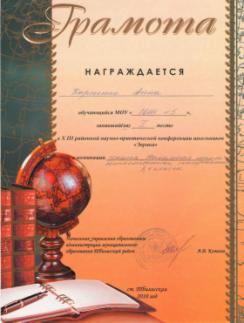 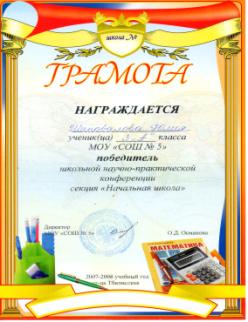 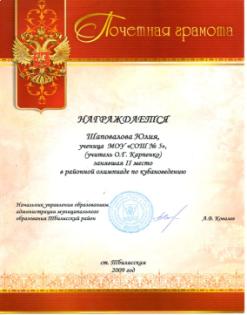 Динамика развития эксперимента позволила мне сделать заключение, что используя в учебном процессе информационно–игровые технологии развивающего обучения, учитель может:

 неоднократно предъявлять многочисленные и разнообразные примеры, задания и упражнения в интерактивном режиме;
 осуществлять контекстуализацию учебного материала с помощью различных способов изобразительной наглядности и анимации;
 производить компьютерное моделирование и рассматривать сложные явления в системе, взаимодействия части и целого;
 опираться на глубины личности ученика путём создания эффекта погружения в обучаемую среду;
  создавать повышенную мотивацию путём воздействия на эмоциональную сферу за счёт привлекательности дизайна мультимедийных разработок, звукового, видео- и анимационного сопровождения;
  формировать у обучающихся избирательное внимание и целенаправленные интеллектуальные усилия путём интерактивного взаимодействия с учебным материалом.
Чтобы воплотить эти принципы на практике, учителю не на кого уповать, кроме самого себя: никто не обеспечит мультимедийную поддержку разработанного им урока, равно как лучше его никто этот урок не проведёт. 
Осознавая это, я получила дополнительное  профессиональное образование по специальности: пользователь персонального компьютера, прошла обучение по программе Майкрософт «Партнёрство в образовании», 
повысила свою информационно-технологическую культуру, получила сертификат. 
	Принимаю активное участие в научно-теоретических семинарах по темам: 
«Экспериментальная деятельность педагога-исследователя», 
«Мультимедийный дизайн современного урока», 
«Новейшие решения образовательных задач на базе технологии Microsoft MultiPoint: итоги апробации, возможности и перспективы».
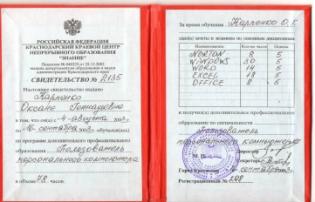 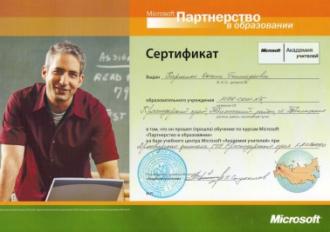 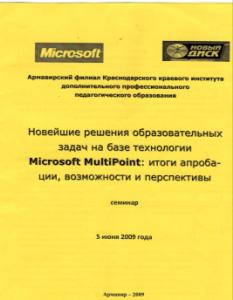 Еженедельно по средам на протяжении всего учебного года провожу обучающий семинар для педагогов, осваивающих ИКТ.
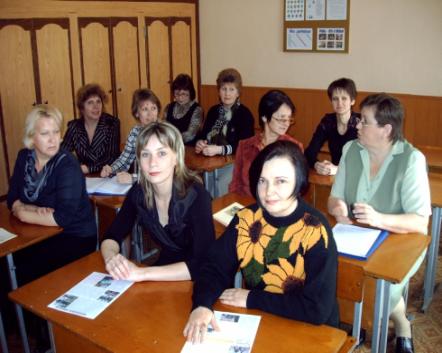 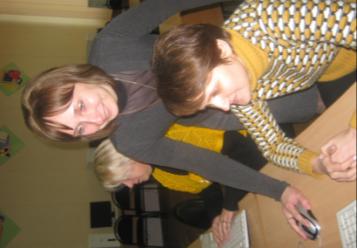 Делюсь опытом своей работы на 
районных семинарах-практикумах.
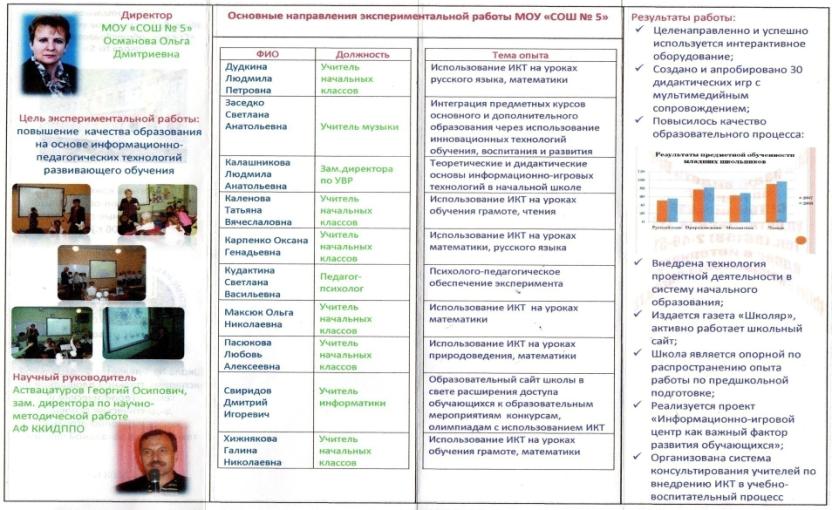 ОТЗЫВЫ УЧИТЕЛЕЙ рАЙОНА
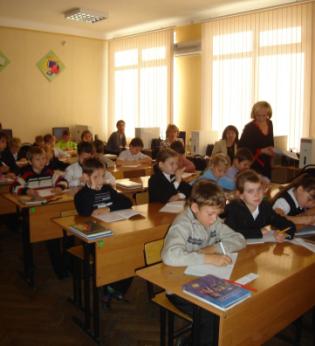 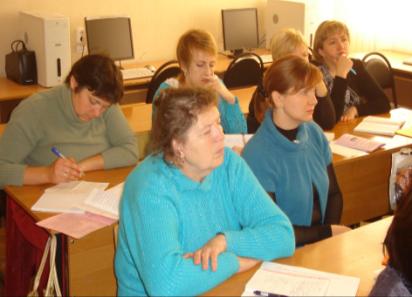 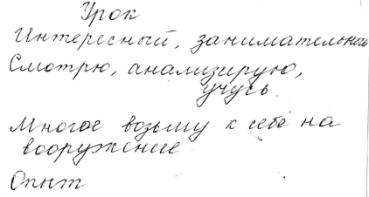 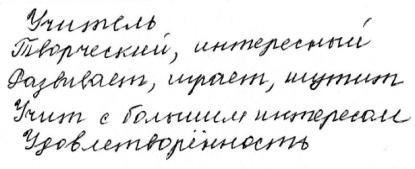 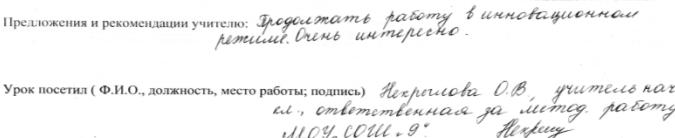 В 2008 и 2009 году являлась победителем районного этапа краевого «Фестиваля мультимедийных уроков»
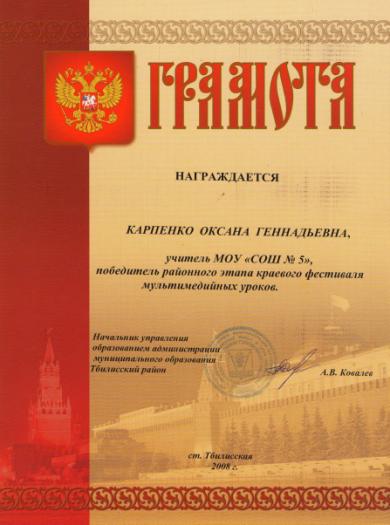 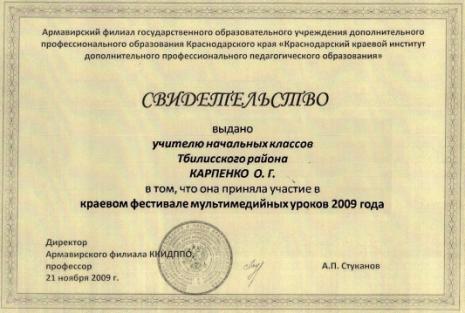 Не идти вперёд – 
значит стоять на месте
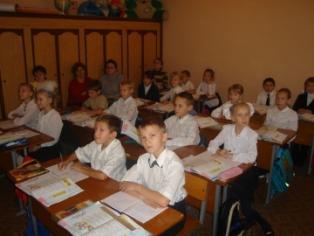 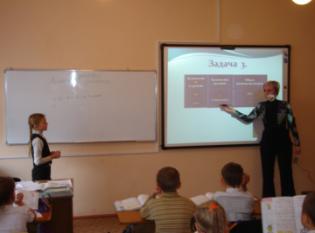 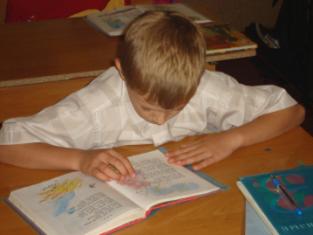 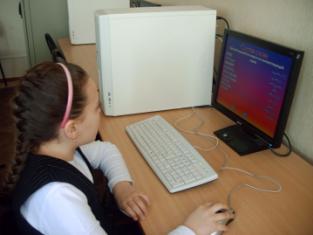 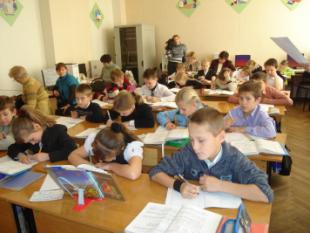 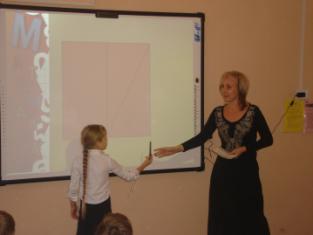 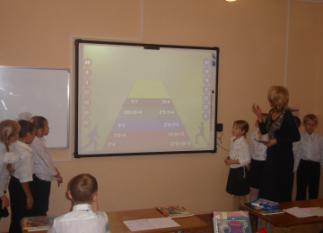 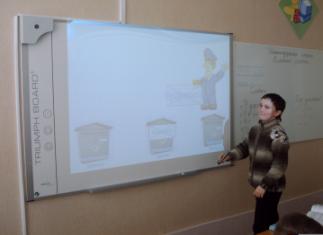 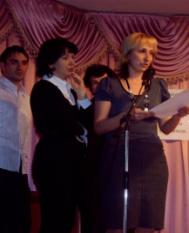